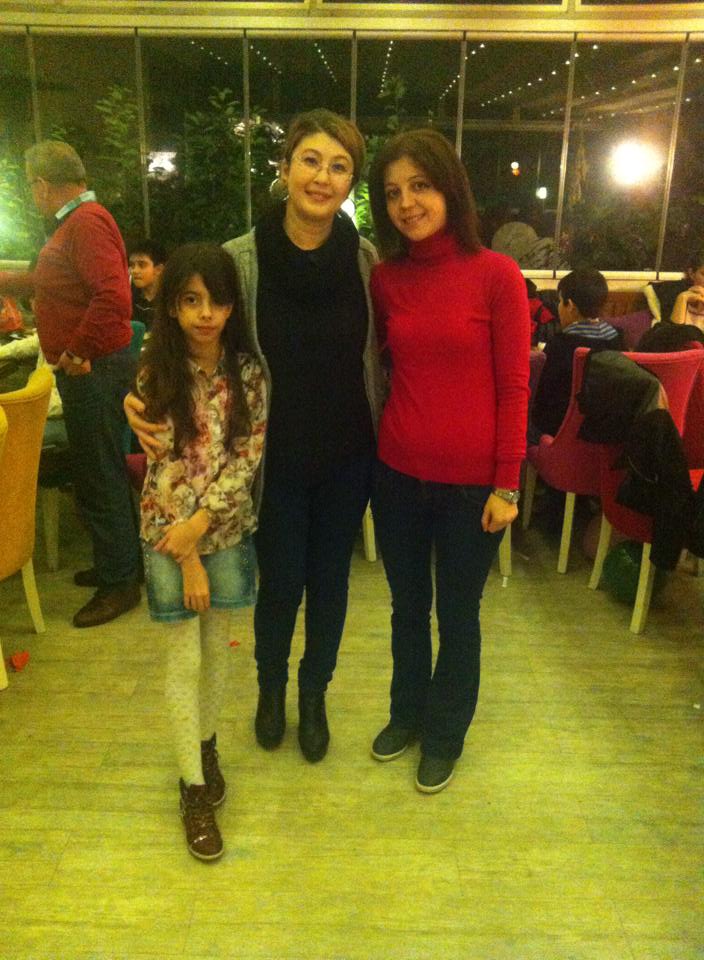 AYLİN KOÇ
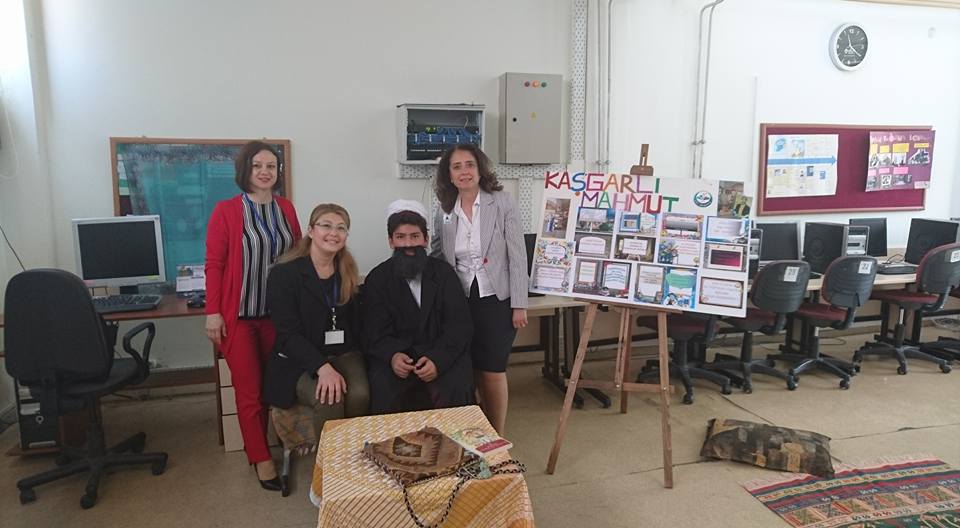 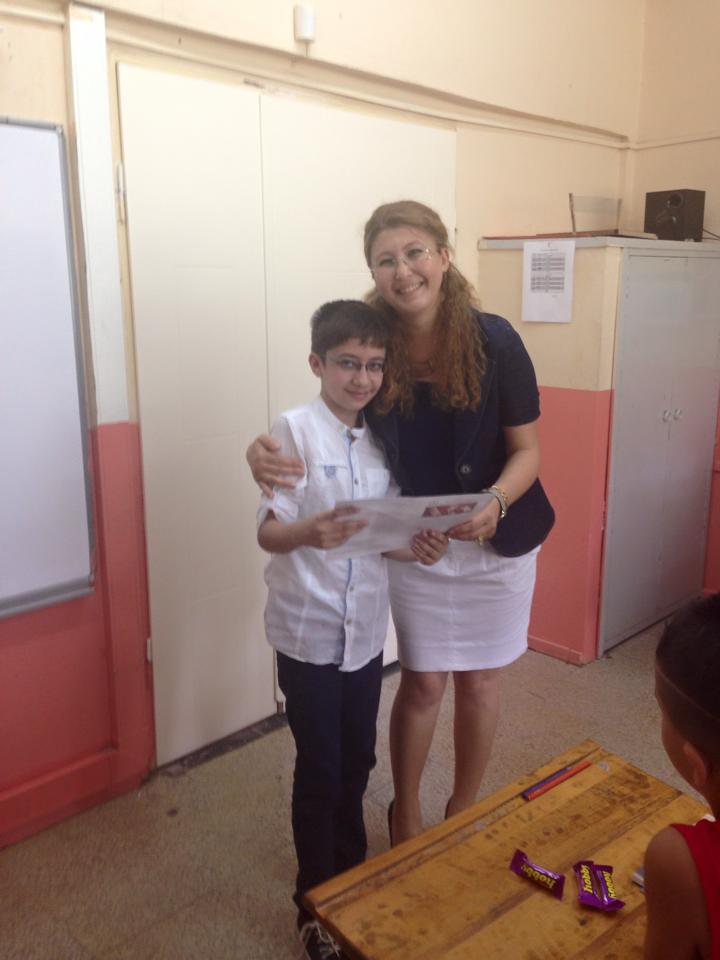 My Name is Aylin KOÇ.I have been a teacher for  16 years.I have been working in Gazi Secondary School  for five years. Mukaddes Sahin is my colleague and elder sister who  leads  how I can work on teaching English and Etwinning projects.I am so lucky that I can work with her at a good school.
I am 38 years old .I am  married and have a sweety daughter,Öykü.She is 13 years old and at athe same school with me.

I like baking cake with my daughter and listening to music.Also driving my car  is my favourite hobby.
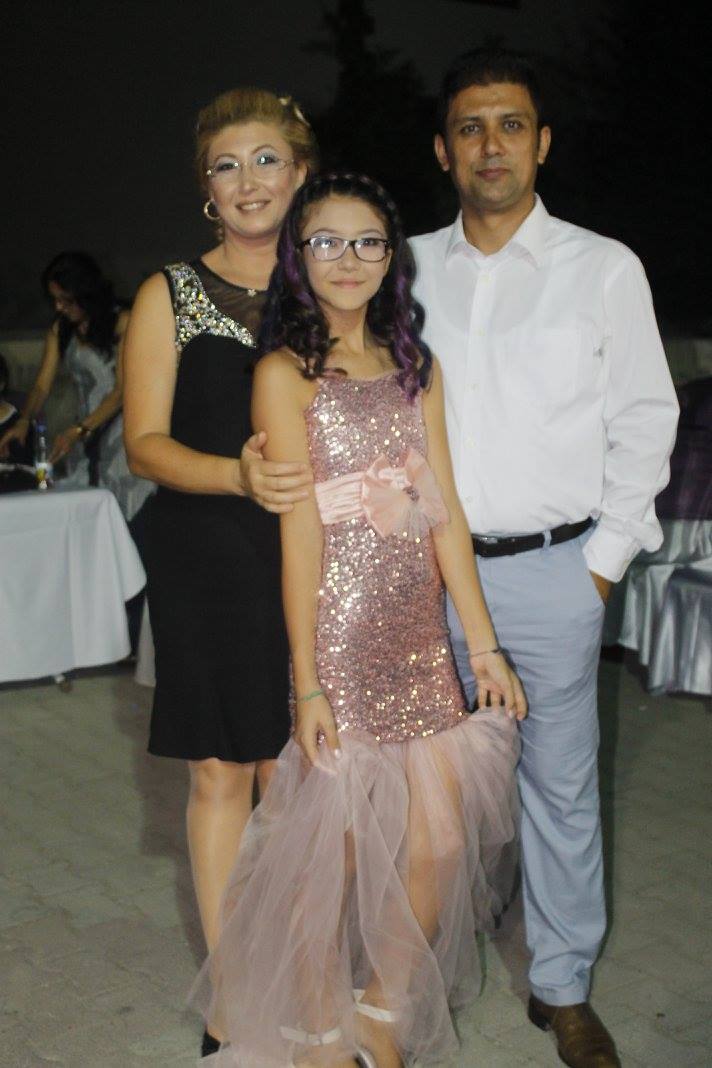 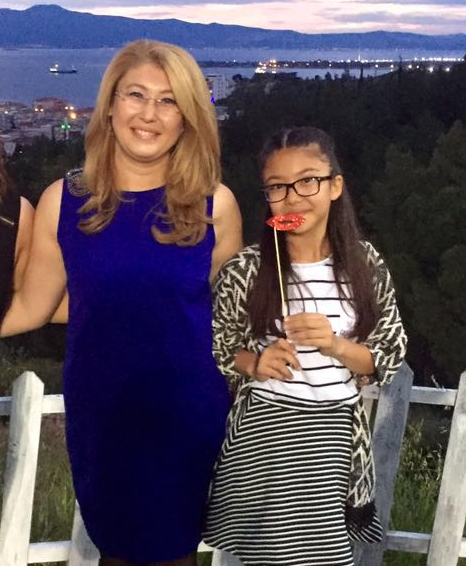 I also love travelling.So I and my colleagues at my school sometimes organize a tour to travel  of our country or foreign countries.
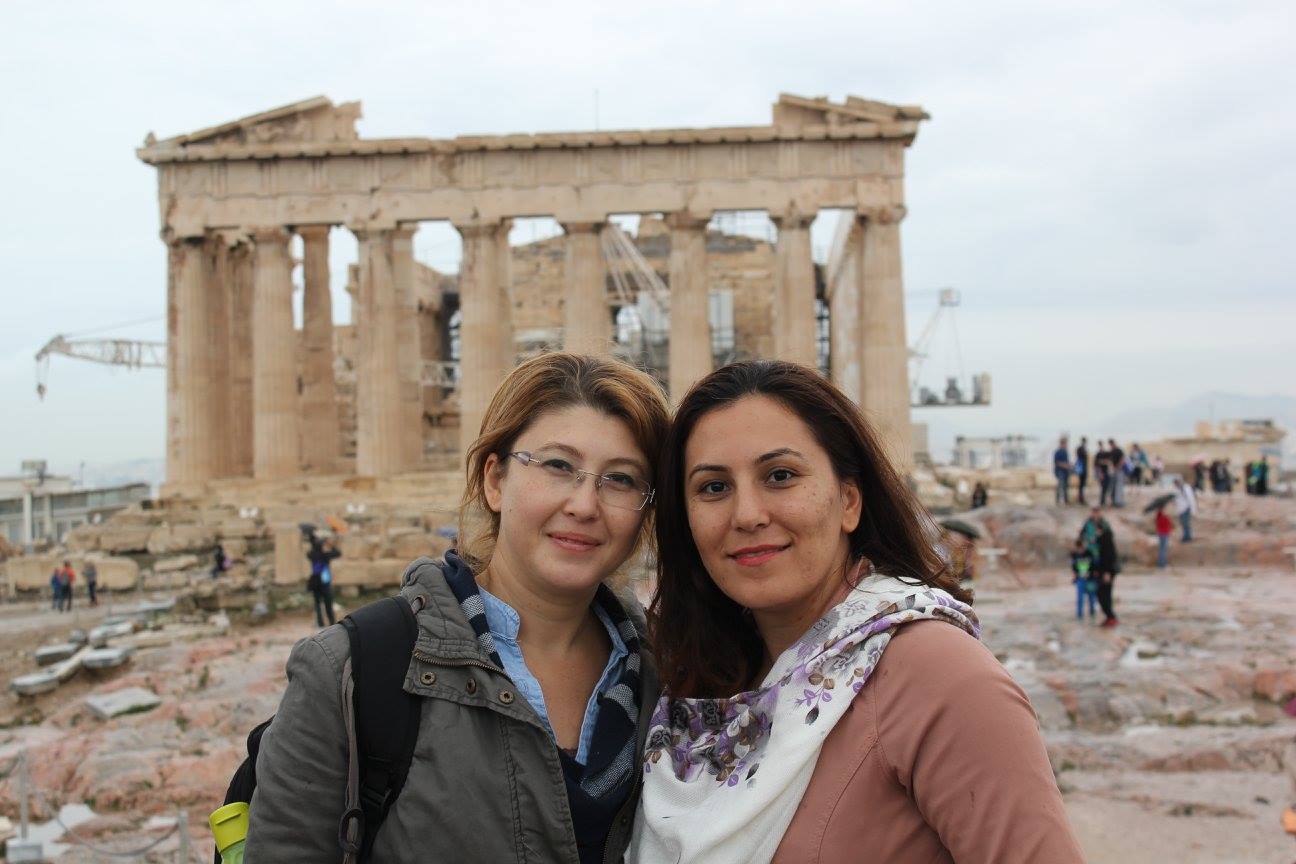 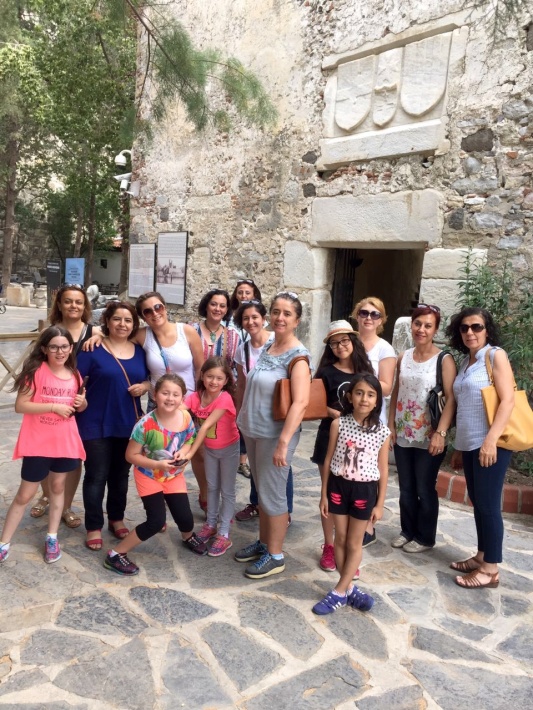 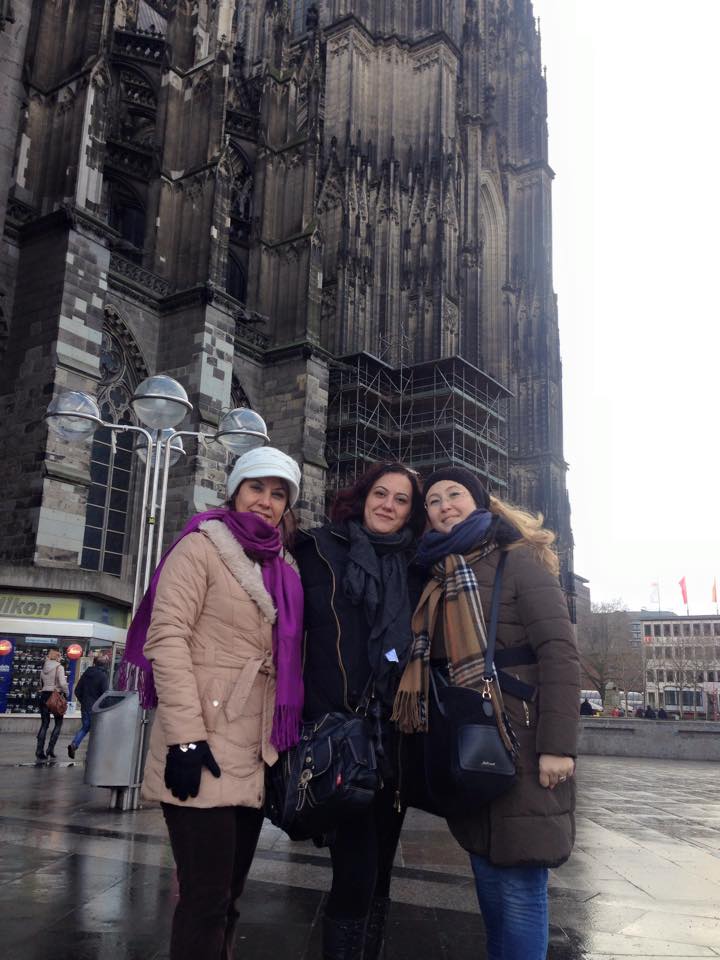 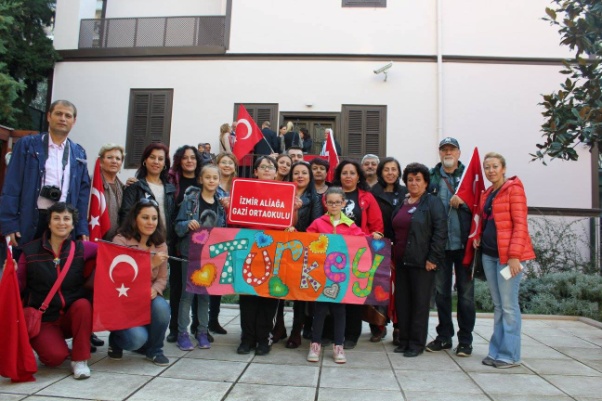 I  hate using mobile phone too much and wasting time on surfing the net.

I believe that time is the most sagnificant thing in our lives.
I am  not so   good at Etwinning projects.Because I didn’t do any projects for years. So I hope you can forgive me when I am alittle bit late .
I have  a chance that I can work with you on this Etwinning project.

I hope ‘T4T ‘Etwinning  project will  have been resulted the best at the end of this educational year.
Thanks for watchingBYE